Chapitre 7. Préparer et suivre les actions de formation
4. Choisir un organisme et une formation
Il existe de nombreux organismes de formation parmi lesquels le responsable RH doit choisir l’organisme le plus adapté aux formations demandées. 
Le choix peut être compliqué car 
la qualité, 
les tarifs, 
les modalités d’organisation des formations sont variables, 
certains organismes sont spécialisés dans certains secteurs d'activité.
Chapitre 7. Préparer et suivre les actions de formation
4. Choisir un organisme et une formation
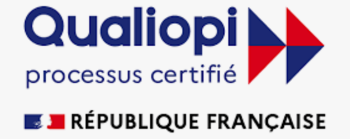 Depuis le 1ᵉʳ janvier 2022 les organismes de formation professionnelle doivent obtenir la certification Qualiopi pour accéder aux financements publics ou mutualisés. 
Cette certification, atteste de la qualité des prestations proposées. 
La certification est accordée par un organisme certificateur accrédité par le Comité français d'accréditation (Cofrac) ou une instance de labellisation reconnue par France Compétences.
Chapitre 7. Préparer et suivre les actions de formation
4. Choisir un organisme et une formation
Les certifications suivantes sont également possibles :
NF Service Formation Professionnelle : délivré par AFNOR Certification, ce label atteste de la qualité des services de formation selon des normes précises. 
Label OPQF : attribué par l'Office Professionnel de Qualification des Organismes de Formation, il reconnaît le professionnalisme des organismes de formation.
ISO 9001 : reconnue à l'échelle internationale elle établit des exigences pour un système de management de qualité dans le domaine de la formation.
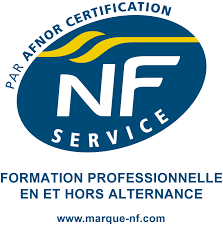 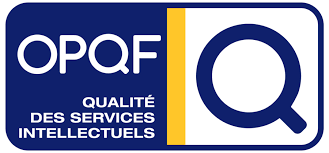 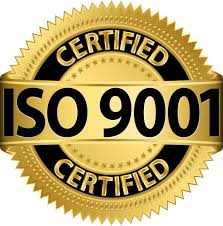 Chapitre 7. Préparer et suivre les actions de formation
4. Choisir un organisme et une formation
Dans un secteur qui a connu de nombreux abus, les certifications garantissent la qualité des formations dispensées et renforcent la confiance des bénéficiaires et des financeurs dans les prestations proposées.
Dans certaines entreprises, la mise à jour des connaissances s’effectue de plus en plus avec des MOOC (massive open online course, cours en ligne) ou sous forme de jeux sérieux (serious game).
Chapitre 7. Préparer et suivre les actions de formation
4. Choisir un organisme et une formation
Chapitre 7. Préparer et suivre les actions de formation
4. Choisir un organisme et une formation
Chapitre 7. Préparer et suivre les actions de formation
4. Choisir un organisme et une formation
Chapitre 7. Préparer et suivre les actions de formation
4. Choisir un organisme et une formation